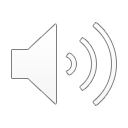 mathBELL RINGERS:Skills for Everyday
Mindy Lingo, Ph.D., BCBA
Zarrow Center Assistant Director
Of Postsecondary Education
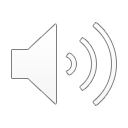 Earning an Income
Describe the cost versus benefit of choosing at least two different jobs.
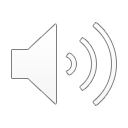 Earning an Income
How would you describe the difference between a job and a career?
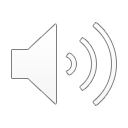 Earning an Income
Write a monthly budget for when you are supporting yourself.
(Hint: house, car, bills, food, fun, etc...)
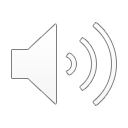 Earning an Income
How would you explain needs versus wants?
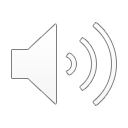 Taxes
What are taxes and why do we have them?
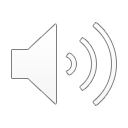 Taxes
What happens if you do not pay your taxes?
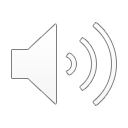 Taxes
Explain the costs and benefits of public goods and services.
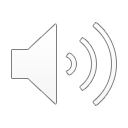 Taxes
What type of taxes are you currently responsible for paying?
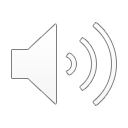 Financial Service Providers
Explain the difference between a bank and a credit union.
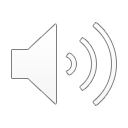 Financial Service Providers
What are the most common financial services?
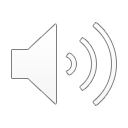 Financial Service Providers
What is the difference between a debit card and credit card?
Managing a Bank Account
Explain what is a checking account.
Managing a Bank Account
What is the difference between a checking account and savings account?
Managing a Bank Account
What happens if you spend more money than you have in your checking account?
Managing a Bank Account
What are the different ways you can keep track of you accounts?  Will it always be current?
Savings and Investing
Why is it important to have a savings account?
Savings and Investing
What does it mean to invest?
Savings and Investing
What does your long term financial goal look like?
Savings and Investing
Identify needs versus wants in terms of reaching long term financial goals.
Retirement Planning
What does retirement mean?
Retirement Planning
What is one goal you have for your retirement?
Retirement Planning
How do you afford to live when you retire since you are not working?
Borrowing Money
What are reasons people borrow money?
Borrowing Money
What is a loan agreement? Also, how does interest factor into loans?
Borrowing Money
What is a credit score and how does it factor into borrowing money?
Borrowing Money
How do you build and maintain a good credit history?
Credit Cards and Online Shopping
Explain the cost, benefits, and risk of making online purchases.
Credit Cards and Online Shopping
What are the different methods of paying for items online?
Credit Cards and Online Shopping
How can you tell if an online website is secure enough to make purchases?
Credit Cards and Online Shopping
Explain how a credit cards works. What are the options for paying credit card bills?
Credit Cards and Online Shopping
What does it mean the minimum payment on a credit card? Also, how can you reduce the cost of paying interest on credit cards?
Credit Cards and Online Shopping
What are the benefits of paying your credit card balance in full every month?
Fraud and Identity Theft
What are some different types of fraud you have heard about?
Fraud and Identity Theft
What are things you can do to avoid being a victim of fraud?
Fraud and Identity Theft
What are methods you have heard people use to steal other's identity?
Fraud and Identity Theft
What are steps you can take to avoid identity theft?
Renting vs. Buying
What is the difference in renting and buying?
Renting vs. Buying
What are the benefits of renting? What are the different types of rentals properties?
Renting vs. Buying
What are the cost and  benefits of buying  property?
Renting vs. Buying
How do you start the rental process vs the home buying process?
Renting vs. Buying
What happens if you don't pay your rent or house mortgage?
Risk Management and Insurance
What is insurance and how does it work? Is everyone entitled to insurance or can you be denied?
Risk Management and Insurance
Identify common risks to life and property?
Bankruptcy
What is bankruptcy and how does it impact your future credit?
Future Planning
What are the different ways to pay for college? Who can you talk to about all the different options?
Future Planning
What are some of the resources in the community you can access to help meet your personal and financial needs if required?
Future Planning
What are some of the resources in the community you can access to help meet your personal and financial needs if required?
Future Planning
What are your future financial goals? List the steps you will take to reach those goals.